Kódolt rajzok 1a.
A lenti kódsor egy rajzot rejt.
A kijelölt ponttól a fekete nyíl irányában indulva rajzold meg a kódsor mögé rejtett ábrát! Rajzolás közben csak a rácsvonalak mentén haladhatsz, 1 🡹 vagy 🡻 nyíl 1 lépést jelent, 1 🡽 vagy 🡼 nyíl pedig azt jelenti, hogy jobbra vagy balra fordulj el a következő rácsvonalig, és ott folytasd a rajzolást!
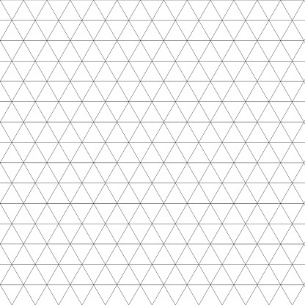 Fordulj jobbra a következő rácsvonalig!
🡽
Fordulj balra a következő rácsvonalig!
🡼
🡹
Húzz vonalat előre a következő rácspontig!
Húzz vonalat hátra a következő rácspontig!
🡻
Kódolt rajzok 1b.
A lenti kódsor egy rajzot rejt. Keress ismétlődő szakaszokat a kódsorban, és rövidítsd le a kódot! A rövidített kódot írd le a következő sorba!
A kijelölt ponttól a fekete nyíl irányában indulva rajzold meg a kódsor mögé rejtett ábrát! Rajzolás közben csak a rácsvonalak mentén haladhatsz, 1 🡹 vagy 🡻 nyíl 1 lépést jelent, 1 🡽 vagy 🡼 nyíl pedig azt jelenti, hogy jobbra vagy balra fordulj el a következő rácsvonalig, és ott folytasd a rajzolást!
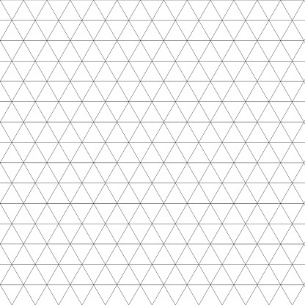 Fordulj jobbra a következő rácsvonalig!
🡽
Fordulj balra a következő rácsvonalig!
🡼
🡹
Húzz vonalat előre a következő rácspontig!
Húzz vonalat hátra a következő rácspontig!
🡻
Kódold a rajzot! 1c.
Titkosítsd kódolással a jobb oldalon látható rajzot!
A kódok a rajzolás lépéseit mutassák az alábbi nyilak segtségével! A kódolást a rajz fekete nyíllal jelölt pontján és a nyíl irányában kezdd, és nyilakkal jelöld az ábra alatti sorokban, hogy előre vagy hátra kell húzni vonalat a következő rácspontig, vagy el kell fordulni jobbra vagy balra a következő rácsvonalig! Ha tudod, rövidítsd a kódot!
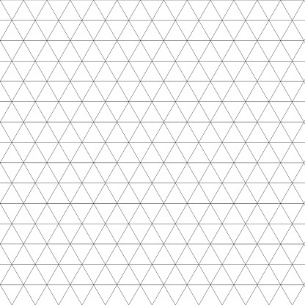 Fordulj jobbra a következő rácsvonalig!
🡽
Fordulj balra a következő rácsvonalig!
🡼
🡹
Húzz vonalat előre a következő rácspontig!
Húzz vonalat hátra a következő rácspontig!
🡻
Kódolt rajzok – Kódold a rajzot 1. megoldás
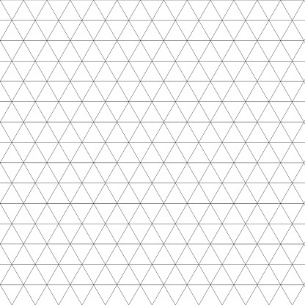 Fordulj jobbra a következő rácsvonalig!
🡽
Fordulj balra a következő rácsvonalig!
🡼
🡹
Húzz vonalat előre a következő rácspontig!
Húzz vonalat hátra a következő rácspontig!
🡻
Kódolt rajzok 2a.
A lenti kódsor egy rajzot rejt.
A kijelölt ponttól a fekete nyíl irányában indulva rajzold meg a kódsor mögé rejtett ábrát! Rajzolás közben csak a rácsvonalak mentén haladhatsz, 1 🡹 vagy 🡻 nyíl 1 lépést jelent, 1 🡽 vagy 🡼 nyíl pedig azt jelenti, hogy jobbra vagy balra fordulj el a következő rácsvonalig, és ott folytasd a rajzolást!
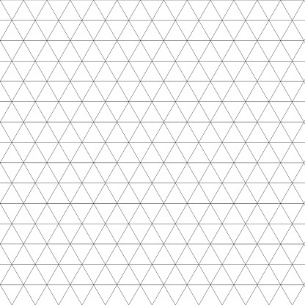 Fordulj jobbra a következő rácsvonalig!
🡽
Fordulj balra a következő rácsvonalig!
🡼
🡹
Húzz vonalat előre a következő rácspontig!
Húzz vonalat hátra a következő rácspontig!
🡻
Kódolt rajzok 2b.
A lenti kódsor egy rajzot rejt. Keress ismétlődő szakaszokat a kódsorban, és rövidítsd le a kódot! A rövidített kódot írd le a következő sorba!
A kijelölt ponttól a fekete nyíl irányában indulva rajzold meg a kódsor mögé rejtett ábrát! Rajzolás közben csak a rácsvonalak mentén haladhatsz, 1 🡹 vagy 🡻 nyíl 1 lépést jelent, 1 🡽 vagy 🡼 nyíl pedig azt jelenti, hogy jobbra vagy balra fordulj el a következő rácsvonalig, és ott folytasd a rajzolást!
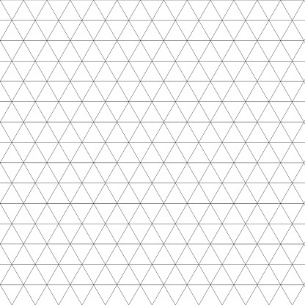 Fordulj jobbra a következő rácsvonalig!
🡽
Fordulj balra a következő rácsvonalig!
🡼
🡹
Húzz vonalat előre a következő rácspontig!
Húzz vonalat hátra a következő rácspontig!
🡻
Kódold a rajzot! 2c.
Titkosítsd kódolással a jobb oldalon látható rajzot!
A kódok a rajzolás lépéseit mutassák az alábbi nyilak segtségével! A kódolást a rajz fekete nyíllal jelölt pontján és a nyíl irányában kezdd, és nyilakkal jelöld az ábra alatti sorokban, hogy előre vagy hátra kell húzni vonalat a következő rácspontig, vagy el kell fordulni jobbra vagy balra a következő rácsvonalig! Ha tudod, rövidítsd a kódot!
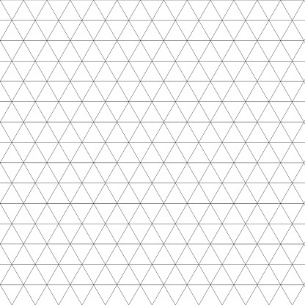 Fordulj jobbra a következő rácsvonalig!
🡽
Fordulj balra a következő rácsvonalig!
🡼
🡹
Húzz vonalat előre a következő rácspontig!
Húzz vonalat hátra a következő rácspontig!
🡻
Kódolt rajzok – Kódold a rajzot 2. megoldás
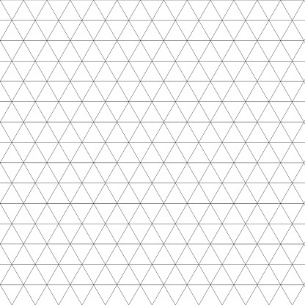 Fordulj jobbra a következő rácsvonalig!
🡽
Fordulj balra a következő rácsvonalig!
🡼
🡹
Húzz vonalat előre a következő rácspontig!
Húzz vonalat hátra a következő rácspontig!
🡻
Kódolt rajzok 3a.
A lenti kódsor egy rajzot rejt.
A kijelölt ponttól a fekete nyíl irányában indulva rajzold meg a kódsor mögé rejtett ábrát! Rajzolás közben csak a rácsvonalak mentén haladhatsz, 1 🡹 vagy 🡻 nyíl 1 lépést jelent, 1 🡽 vagy 🡼 nyíl pedig azt jelenti, hogy jobbra vagy balra fordulj el a következő rácsvonalig, és ott folytasd a rajzolást!
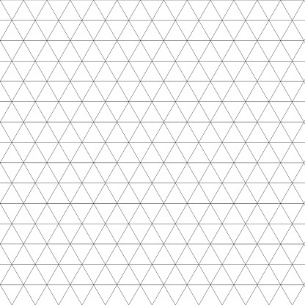 Fordulj jobbra a következő rácsvonalig!
🡽
Fordulj balra a következő rácsvonalig!
🡼
🡹
Húzz vonalat előre a következő rácspontig!
Húzz vonalat hátra a következő rácspontig!
🡻
Kódolt rajzok 3b.
A lenti kódsor egy rajzot rejt. Keress ismétlődő szakaszokat a kódsorban, és rövidítsd le a kódot! A rövidített kódot írd le a következő sorba!
A kijelölt ponttól a fekete nyíl irányában indulva rajzold meg a kódsor mögé rejtett ábrát! Rajzolás közben csak a rácsvonalak mentén haladhatsz, 1 🡹 vagy 🡻 nyíl 1 lépést jelent, 1 🡽 vagy 🡼 nyíl pedig azt jelenti, hogy jobbra vagy balra fordulj el a következő rácsvonalig, és ott folytasd a rajzolást!
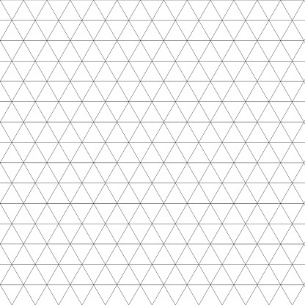 Fordulj jobbra a következő rácsvonalig!
🡽
Fordulj balra a következő rácsvonalig!
🡼
🡹
Húzz vonalat előre a következő rácspontig!
Húzz vonalat hátra a következő rácspontig!
🡻
Kódold a rajzot! 3c.
Titkosítsd kódolással a jobb oldalon látható rajzot!
A kódok a rajzolás lépéseit mutassák az alábbi nyilak segtségével! A kódolást a rajz fekete nyíllal jelölt pontján és a nyíl irányában kezdd, és nyilakkal jelöld az ábra alatti sorokban, hogy előre vagy hátra kell húzni vonalat a következő rácspontig, vagy el kell fordulni jobbra vagy balra a következő rácsvonalig! Ha tudod, rövidítsd a kódot!
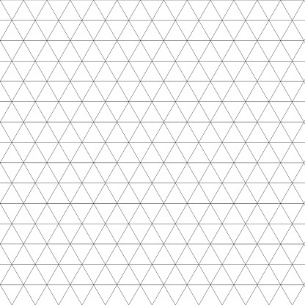 Fordulj jobbra a következő rácsvonalig!
🡽
Fordulj balra a következő rácsvonalig!
🡼
🡹
Húzz vonalat előre a következő rácspontig!
Húzz vonalat hátra a következő rácspontig!
🡻
Kódolt rajzok – Kódold a rajzot 3. megoldás
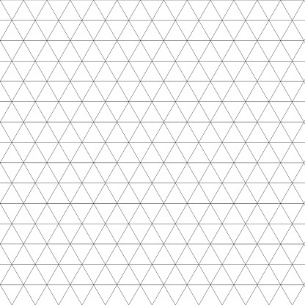 Fordulj jobbra a következő rácsvonalig!
🡽
Fordulj balra a következő rácsvonalig!
🡼
🡹
Húzz vonalat előre a következő rácspontig!
Húzz vonalat hátra a következő rácspontig!
🡻
Kódolt rajzok 4a.
A lenti kódsor egy rajzot rejt.
A kijelölt ponttól a fekete nyíl irányában indulva rajzold meg a kódsor mögé rejtett ábrát! Rajzolás közben csak a rácsvonalak mentén haladhatsz, 1 🡹 vagy 🡻 nyíl 1 lépést jelent, 1 🡽 vagy 🡼 nyíl pedig azt jelenti, hogy jobbra vagy balra fordulj el a következő rácsvonalig, és ott folytasd a rajzolást!
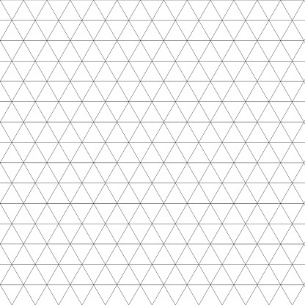 Fordulj jobbra a következő rácsvonalig!
🡽
Fordulj balra a következő rácsvonalig!
🡼
🡹
Húzz vonalat előre a következő rácspontig!
Húzz vonalat hátra a következő rácspontig!
🡻
Kódolt rajzok 4b.
A lenti kódsor egy rajzot rejt. Keress ismétlődő szakaszokat a kódsorban, és rövidítsd le a kódot! A rövidített kódot írd le a következő sorba!
A kijelölt ponttól a fekete nyíl irányában indulva rajzold meg a kódsor mögé rejtett ábrát! Rajzolás közben csak a rácsvonalak mentén haladhatsz, 1 🡹 vagy 🡻 nyíl 1 lépést jelent, 1 🡽 vagy 🡼 nyíl pedig azt jelenti, hogy jobbra vagy balra fordulj el a következő rácsvonalig, és ott folytasd a rajzolást!
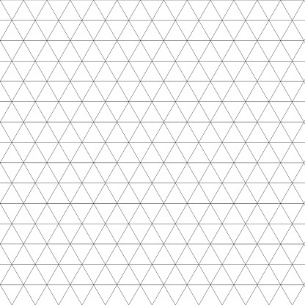 Fordulj jobbra a következő rácsvonalig!
🡽
Fordulj balra a következő rácsvonalig!
🡼
🡹
Húzz vonalat előre a következő rácspontig!
Húzz vonalat hátra a következő rácspontig!
🡻
Kódold a rajzot! 4c.
Titkosítsd kódolással a jobb oldalon látható rajzot!
A kódok a rajzolás lépéseit mutassák az alábbi nyilak segtségével! A kódolást a rajz fekete nyíllal jelölt pontján és a nyíl irányában kezdd, és nyilakkal jelöld az ábra alatti sorokban, hogy előre vagy hátra kell húzni vonalat a következő rácspontig, vagy el kell fordulni jobbra vagy balra a következő rácsvonalig! Ha tudod, rövidítsd a kódot!
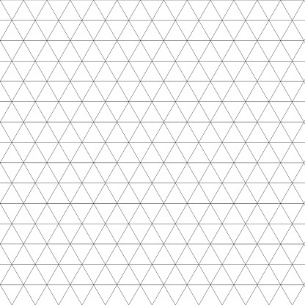 Fordulj jobbra a következő rácsvonalig!
🡽
Fordulj balra a következő rácsvonalig!
🡼
🡹
Húzz vonalat előre a következő rácspontig!
Húzz vonalat hátra a következő rácspontig!
🡻
Kódolt rajzok – Kódold a rajzot 4. megoldás
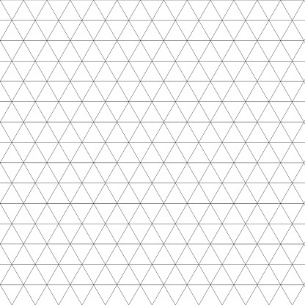 Fordulj jobbra a következő rácsvonalig!
🡽
Fordulj balra a következő rácsvonalig!
🡼
🡹
Húzz vonalat előre a következő rácspontig!
Húzz vonalat hátra a következő rácspontig!
🡻
Kódolt rajzok 5a.
A lenti kódsor egy rajzot rejt.
A kijelölt ponttól a fekete nyíl irányában indulva rajzold meg a kódsor mögé rejtett ábrát! Rajzolás közben csak a rácsvonalak mentén haladhatsz, 1 🡹 vagy 🡻 nyíl 1 lépést jelent, 1 🡽 vagy 🡼 nyíl pedig azt jelenti, hogy jobbra vagy balra fordulj el a következő rácsvonalig, és ott folytasd a rajzolást!
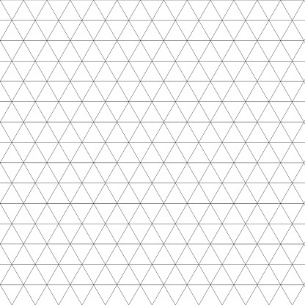 Fordulj jobbra a következő rácsvonalig!
🡽
Fordulj balra a következő rácsvonalig!
🡼
🡹
Húzz vonalat előre a következő rácspontig!
Húzz vonalat hátra a következő rácspontig!
🡻
Kódolt rajzok 5b.
A lenti kódsor egy rajzot rejt. Keress ismétlődő szakaszokat a kódsorban, és rövidítsd le a kódot! A rövidített kódot írd le a következő sorba!
A kijelölt ponttól a fekete nyíl irányában indulva rajzold meg a kódsor mögé rejtett ábrát! Rajzolás közben csak a rácsvonalak mentén haladhatsz, 1 🡹 vagy 🡻 nyíl 1 lépést jelent, 1 🡽 vagy 🡼 nyíl pedig azt jelenti, hogy jobbra vagy balra fordulj el a következő rácsvonalig, és ott folytasd a rajzolást!
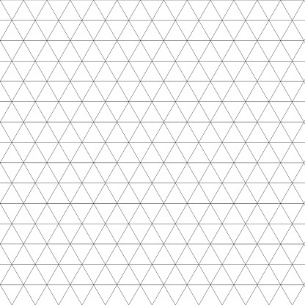 Fordulj jobbra a következő rácsvonalig!
🡽
Fordulj balra a következő rácsvonalig!
🡼
🡹
Húzz vonalat előre a következő rácspontig!
Húzz vonalat hátra a következő rácspontig!
🡻
Kódold a rajzot! 5c.
Titkosítsd kódolással a jobb oldalon látható rajzot!
A kódok a rajzolás lépéseit mutassák az alábbi nyilak segtségével! A kódolást a rajz fekete nyíllal jelölt pontján és a nyíl irányában kezdd, és nyilakkal jelöld az ábra alatti sorokban, hogy előre vagy hátra kell húzni vonalat a következő rácspontig, vagy el kell fordulni jobbra vagy balra a következő rácsvonalig! Ha tudod, rövidítsd a kódot!
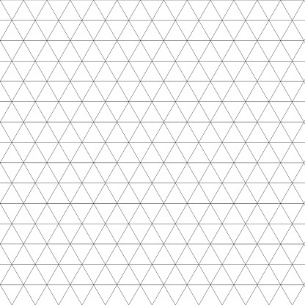 Fordulj jobbra a következő rácsvonalig!
🡽
Fordulj balra a következő rácsvonalig!
🡼
🡹
Húzz vonalat előre a következő rácspontig!
Húzz vonalat hátra a következő rácspontig!
🡻
Kódolt rajzok – Kódold a rajzot 5. megoldás
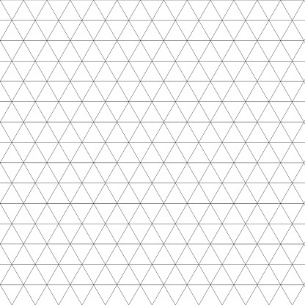 Fordulj jobbra a következő rácsvonalig!
🡽
Fordulj balra a következő rácsvonalig!
🡼
🡹
Húzz vonalat előre a következő rácspontig!
Húzz vonalat hátra a következő rácspontig!
🡻
Kódolt rajzok 6a.
A lenti kódsor egy rajzot rejt.
A kijelölt ponttól a fekete nyíl irányában indulva rajzold meg a kódsor mögé rejtett ábrát! Rajzolás közben csak a rácsvonalak mentén haladhatsz, 1 🡹 vagy 🡻 nyíl 1 lépést jelent, 1 🡽 vagy 🡼 nyíl pedig azt jelenti, hogy jobbra vagy balra fordulj el a következő rácsvonalig, és ott folytasd a rajzolást!
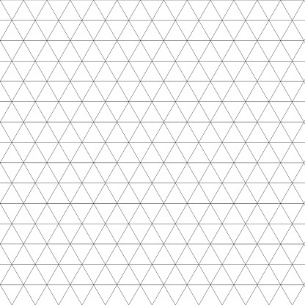 Fordulj jobbra a következő rácsvonalig!
🡽
Fordulj balra a következő rácsvonalig!
🡼
🡹
Húzz vonalat előre a következő rácspontig!
Húzz vonalat hátra a következő rácspontig!
🡻
Kódolt rajzok 6b.
A lenti kódsor egy rajzot rejt. Keress ismétlődő szakaszokat a kódsorban, és rövidítsd le a kódot! A rövidített kódot írd le a következő sorba!
A kijelölt ponttól a fekete nyíl irányában indulva rajzold meg a kódsor mögé rejtett ábrát! Rajzolás közben csak a rácsvonalak mentén haladhatsz, 1 🡹 vagy 🡻 nyíl 1 lépést jelent, 1 🡽 vagy 🡼 nyíl pedig azt jelenti, hogy jobbra vagy balra fordulj el a következő rácsvonalig, és ott folytasd a rajzolást!
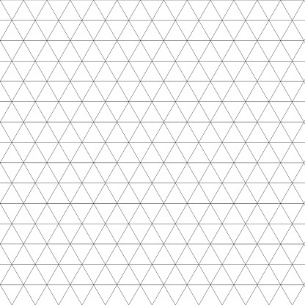 Fordulj jobbra a következő rácsvonalig!
🡽
Fordulj balra a következő rácsvonalig!
🡼
🡹
Húzz vonalat előre a következő rácspontig!
Húzz vonalat hátra a következő rácspontig!
🡻
Kódold a rajzot! 6c.
Titkosítsd kódolással a jobb oldalon látható rajzot!
A kódok a rajzolás lépéseit mutassák az alábbi nyilak segtségével! A kódolást a rajz fekete nyíllal jelölt pontján és a nyíl irányában kezdd, és nyilakkal jelöld az ábra alatti sorokban, hogy előre vagy hátra kell húzni vonalat a következő rácspontig, vagy el kell fordulni jobbra vagy balra a következő rácsvonalig! Ha tudod, rövidítsd a kódot!
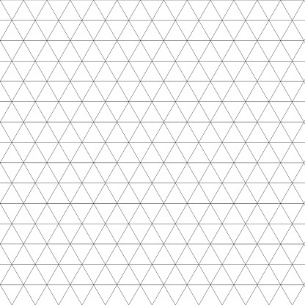 Fordulj jobbra a következő rácsvonalig!
🡽
Fordulj balra a következő rácsvonalig!
🡼
🡹
Húzz vonalat előre a következő rácspontig!
Húzz vonalat hátra a következő rácspontig!
🡻
Kódolt rajzok – Kódold a rajzot 6. megoldás
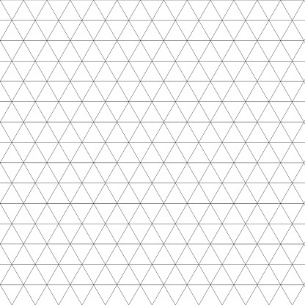 Fordulj jobbra a következő rácsvonalig!
🡽
Fordulj balra a következő rácsvonalig!
🡼
🡹
Húzz vonalat előre a következő rácspontig!
Húzz vonalat hátra a következő rácspontig!
🡻
Kódolt rajzok 7a.
A lenti kódsor egy rajzot rejt.
A kijelölt ponttól a fekete nyíl irányában indulva rajzold meg a kódsor mögé rejtett ábrát! Rajzolás közben csak a rácsvonalak mentén haladhatsz, 1 🡹 vagy 🡻 nyíl 1 lépést jelent, 1 🡽 vagy 🡼 nyíl pedig azt jelenti, hogy jobbra vagy balra fordulj el a következő rácsvonalig, és ott folytasd a rajzolást!
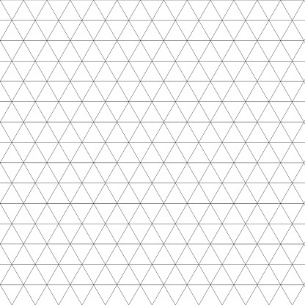 Fordulj jobbra a következő rácsvonalig!
🡽
Fordulj balra a következő rácsvonalig!
🡼
🡹
Húzz vonalat előre a következő rácspontig!
Húzz vonalat hátra a következő rácspontig!
🡻
Kódolt rajzok 7b.
A lenti kódsor egy rajzot rejt. Keress ismétlődő szakaszokat a kódsorban, és rövidítsd le a kódot! A rövidített kódot írd le a következő sorba!
A kijelölt ponttól a fekete nyíl irányában indulva rajzold meg a kódsor mögé rejtett ábrát! Rajzolás közben csak a rácsvonalak mentén haladhatsz, 1 🡹 vagy 🡻 nyíl 1 lépést jelent, 1 🡽 vagy 🡼 nyíl pedig azt jelenti, hogy jobbra vagy balra fordulj el a következő rácsvonalig, és ott folytasd a rajzolást!
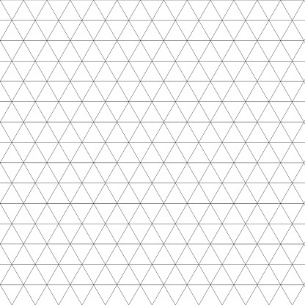 Fordulj jobbra a következő rácsvonalig!
🡽
Fordulj balra a következő rácsvonalig!
🡼
🡹
Húzz vonalat előre a következő rácspontig!
Húzz vonalat hátra a következő rácspontig!
🡻
Kódold a rajzot! 7c.
Titkosítsd kódolással a jobb oldalon látható rajzot!
A kódok a rajzolás lépéseit mutassák az alábbi nyilak segtségével! A kódolást a rajz fekete nyíllal jelölt pontján és a nyíl irányában kezdd, és nyilakkal jelöld az ábra alatti sorokban, hogy előre vagy hátra kell húzni vonalat a következő rácspontig, vagy el kell fordulni jobbra vagy balra a következő rácsvonalig! Ha tudod, rövidítsd a kódot!
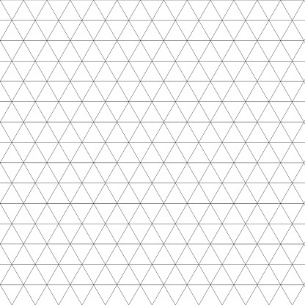 Fordulj jobbra a következő rácsvonalig!
🡽
Fordulj balra a következő rácsvonalig!
🡼
🡹
Húzz vonalat előre a következő rácspontig!
Húzz vonalat hátra a következő rácspontig!
🡻
Kódolt rajzok – Kódold a rajzot 7. megoldás
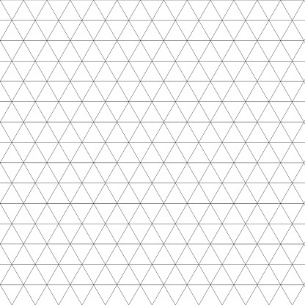 Fordulj jobbra a következő rácsvonalig!
🡽
Fordulj balra a következő rácsvonalig!
🡼
🡹
Húzz vonalat előre a következő rácspontig!
Húzz vonalat hátra a következő rácspontig!
🡻